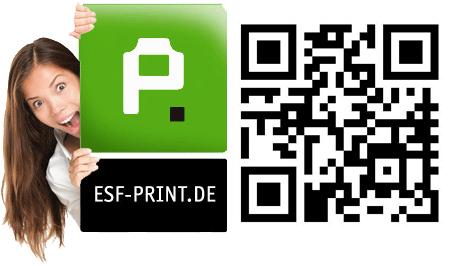 Diese Seite bitte löschen
Hinweis zu dieser Vorlage:

Diese Vorlage wurde mit der Präsentationsapp von Google erstellt. Alle enthaltenen Bilder und Grafiken dürfen für den eigenen Gebrauch verwendet werden. Sie dürfen die Vorlage auch an Freunde und Bekannte weitergeben, nur eine kommerzielle Nutzung oder das anbieten im Internet ist nicht erlaubt.

Eventuell benötigen Sie zusätzliche Schriftarten die bei google automatisch verwendet werden. Sie können natürlich alle Schriftarten als auch Farben ändern, verschieben, kopieren.

Achten Sie bitte stets darauf genug Abstand mit Texten und Seitenzahlen zu den Papierrändern zu halten um später einen randlosen Druck zu erhalten. Der randlose Druck ist bei esf-print.de ohne Aufpreis möglich.

Wenn Sie Bilder platzieren, dann machen Sie das bitte NIEMALS über die Zwischenablage, also durch kopieren und einsetzen. Ihre Bilder werden dann nur in Bildschirmauflösung eingebunden was zu einem sehr schlechten Druckergebnis führt. Setzen Sie deshalb Bilder nur per Drag & Drop oder durch hochladen in das Dokument ein. Je nach Version Ihrer Software kann diese Funktion auch eine andere Bezeichnung haben.

Den fertigen Entwurf laden Sie bitte als PDF-Datei auf Ihre Festplatte. Das speichern als PNG-Bilddatei ist auch möglich, achten Sie dann aber auf die bestmögliche Auflösung beim speichern. JPG ist nicht zu empfehlen da Powerpoint normalerweise hier nur eine Bildschirmauflosung speichert.

Sicherlich möchten Sie von Ihrem Entwurf auch einen Ausdruck auf Papier haben. Den fertigen wir bei esf-print.de beim ersten Entwurf kostenlos. Alles was Sie dazu benötigen ist eine Angebotsnummer die Sie über unseren Kalkulator für Hochzeitszeitungen erhalten:

https://esf-print.de/hochzeit#funk

Wir wünschen viel Spaß und viel Erfolg beim gestalten und stehen Ihnen natürlich auch bei Fragen gerne und kostenlos zur Verfügung
Berlin, 4.8.2016
HOCHZEITS
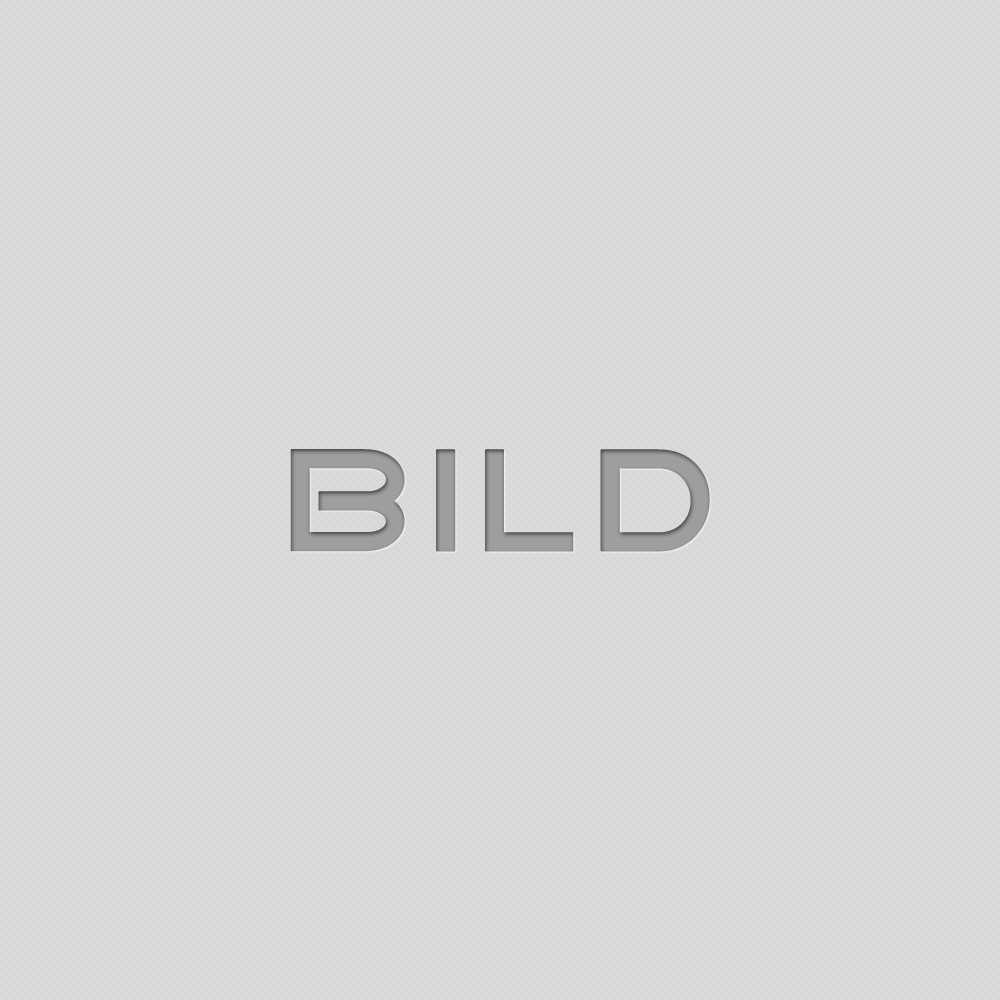 MAGAZIN
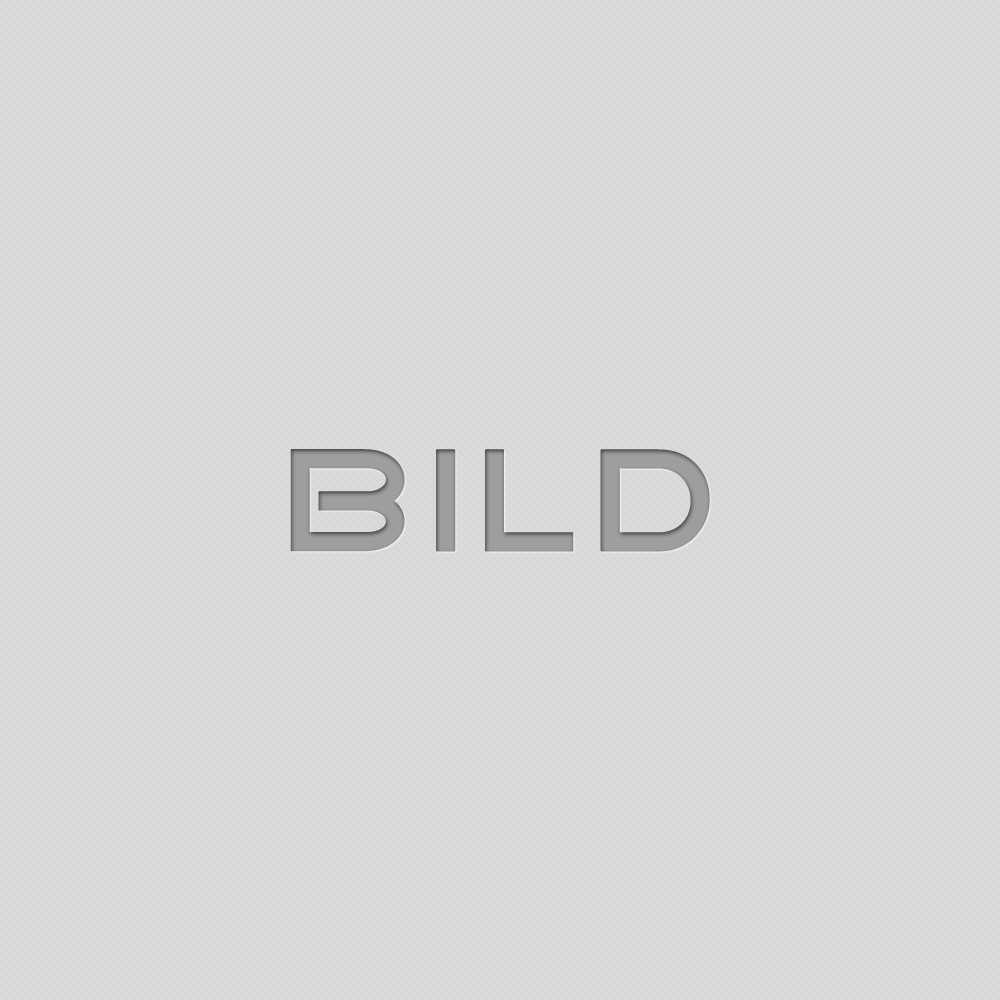 Gnadenlos:
Bilder vom Junggesellenabschied

Gesundheit:
So halten sich die beiden fit

Kochen:
So verführte Sie Ihn mit Nahrung

Urlaub:
Sonne, Sand und Zweisamkeit

Prominent:
Wer alles da war
Exklusive Fotostory
Brandaktuell: Babyplanung
Freunde packen aus!
So lernten Sie sich kennen - das sagen die Eltern - Einblicke in das Privatleben
Inhalt
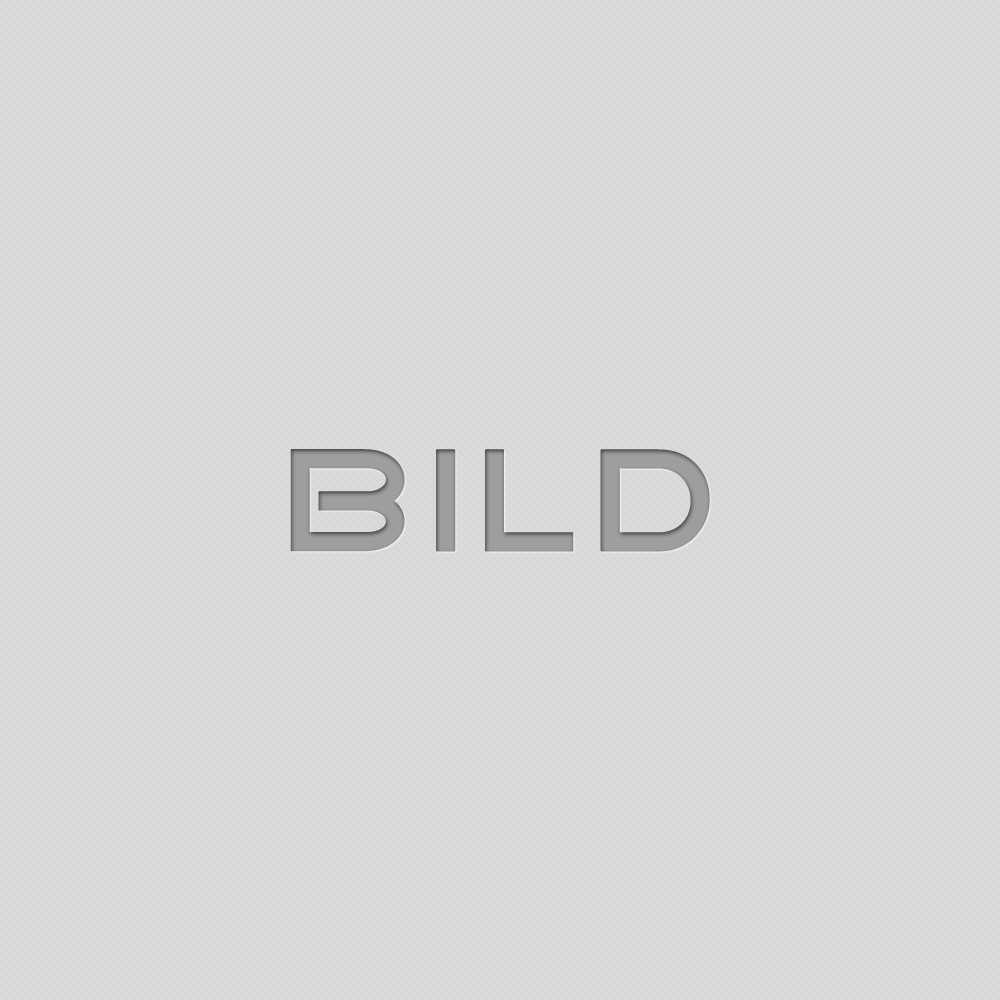 Die Trauung des Jahres in Bildern

auf Seite 3
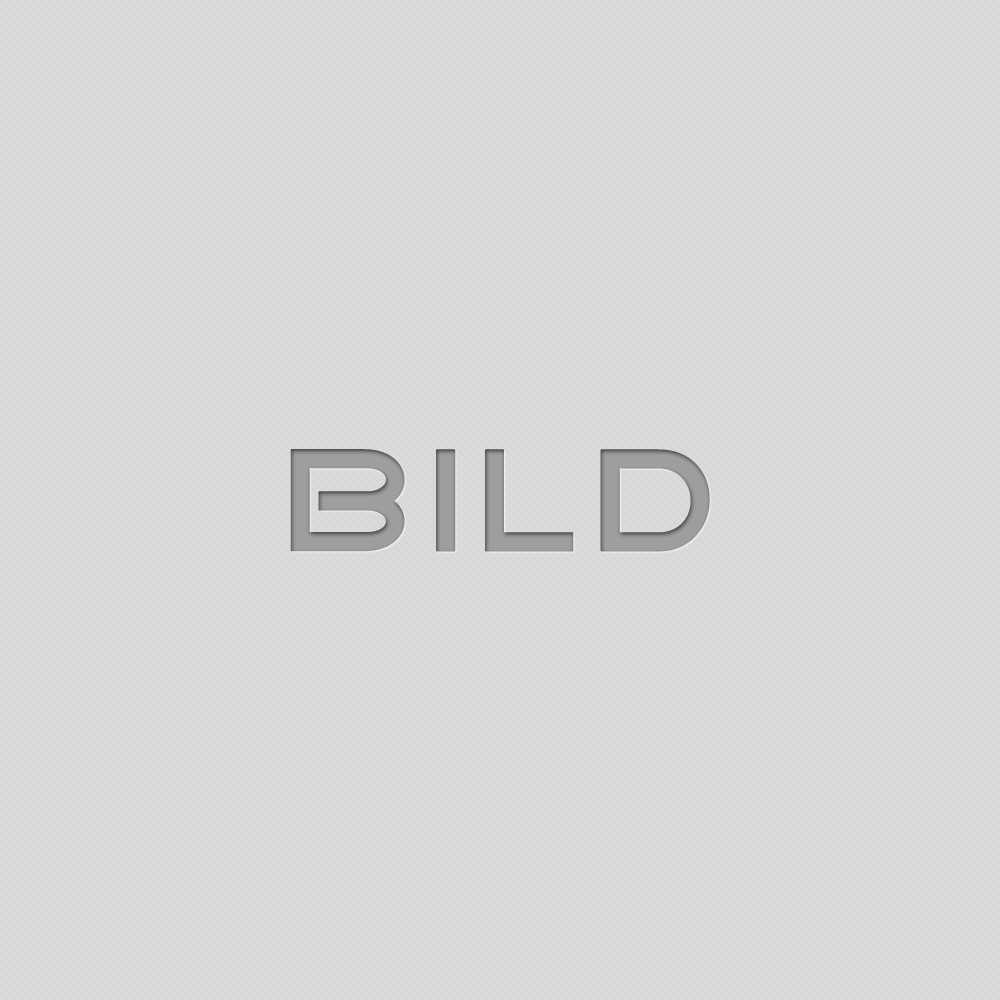 Alles wa Sie über die Braut wissen sollten 

auf Seite 4
Impressum:

Erscheinungsweise: Einmalig
Auflage: Limitiert
Preis: 5,. Euro mindestens
Werbung: keine
Druck: esf-print.de

Redaktion: fertig und müde
Alles wa Sie über den Bräutigam wissen sollten 

auf Seite 5
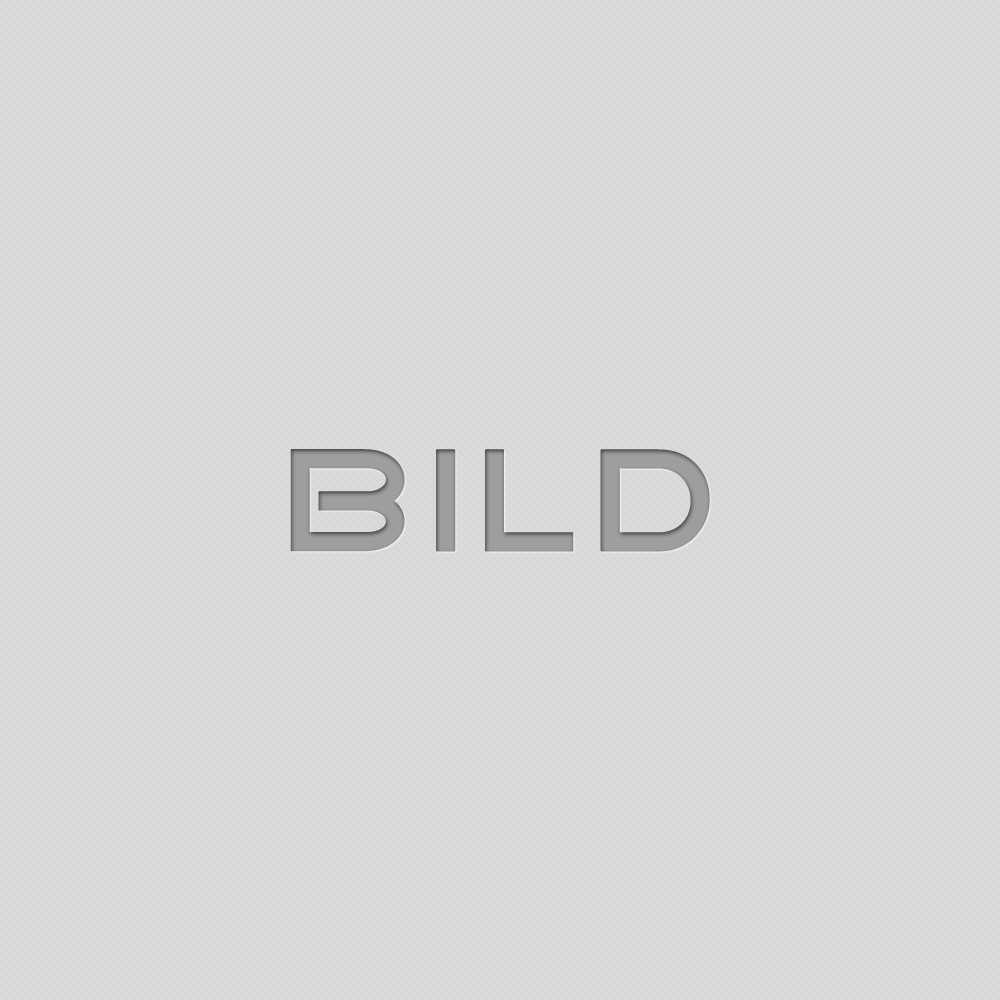 Was die Freunde sagen und wünschen

auf Seite 6
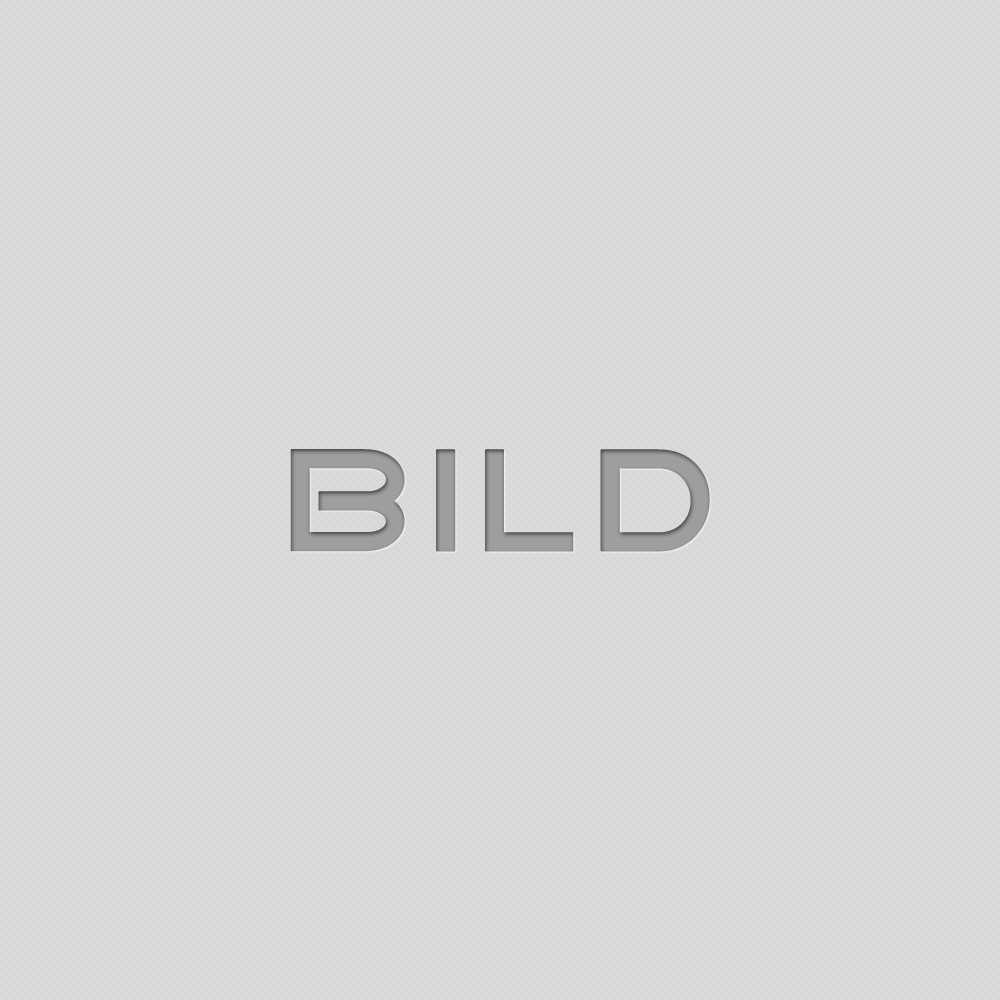 So ausgiebig wurde gefeiert

auf Seite 7
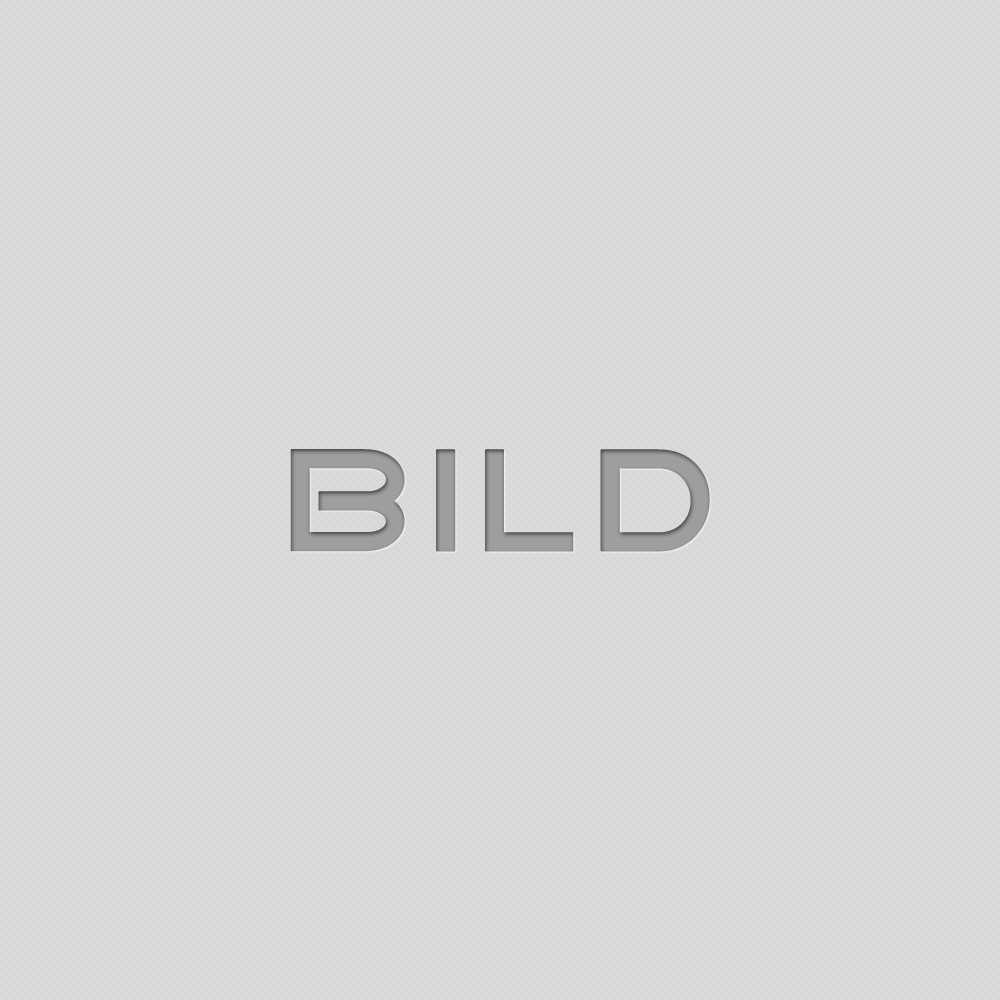 2
Die Trauung des Jahres
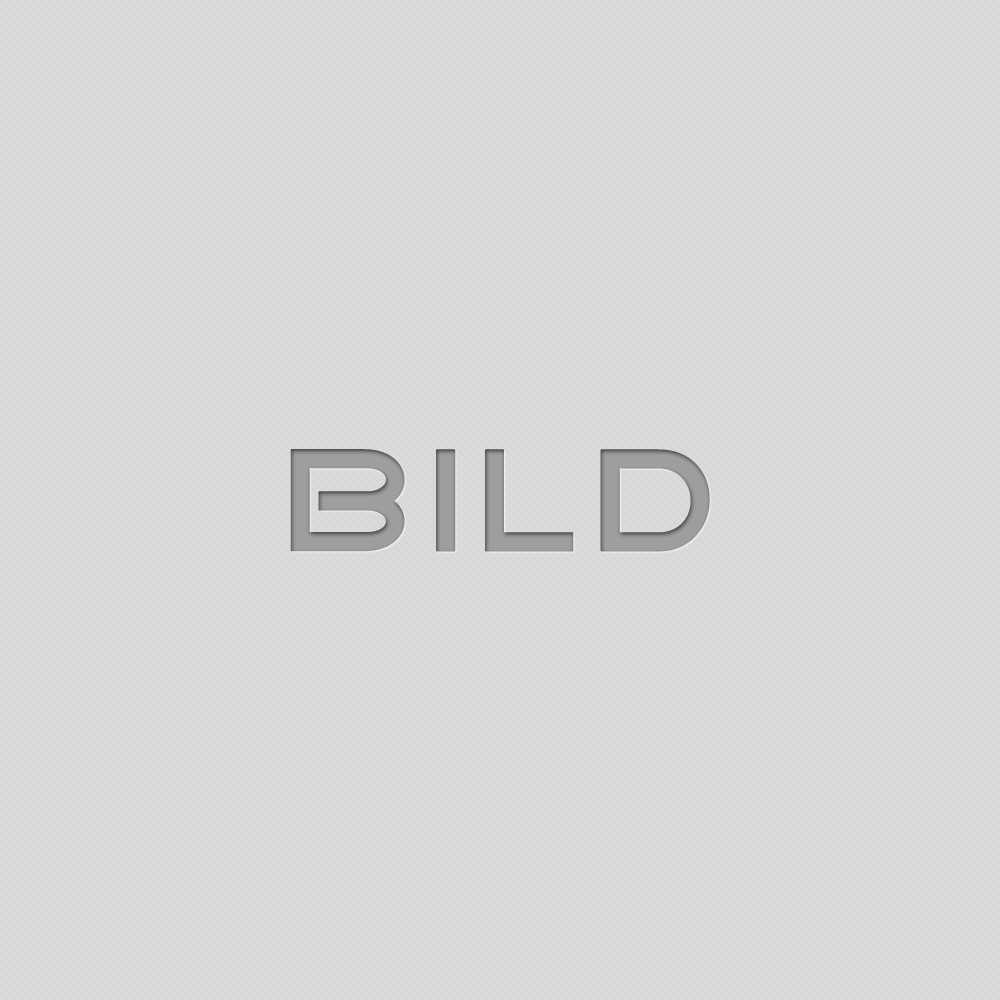 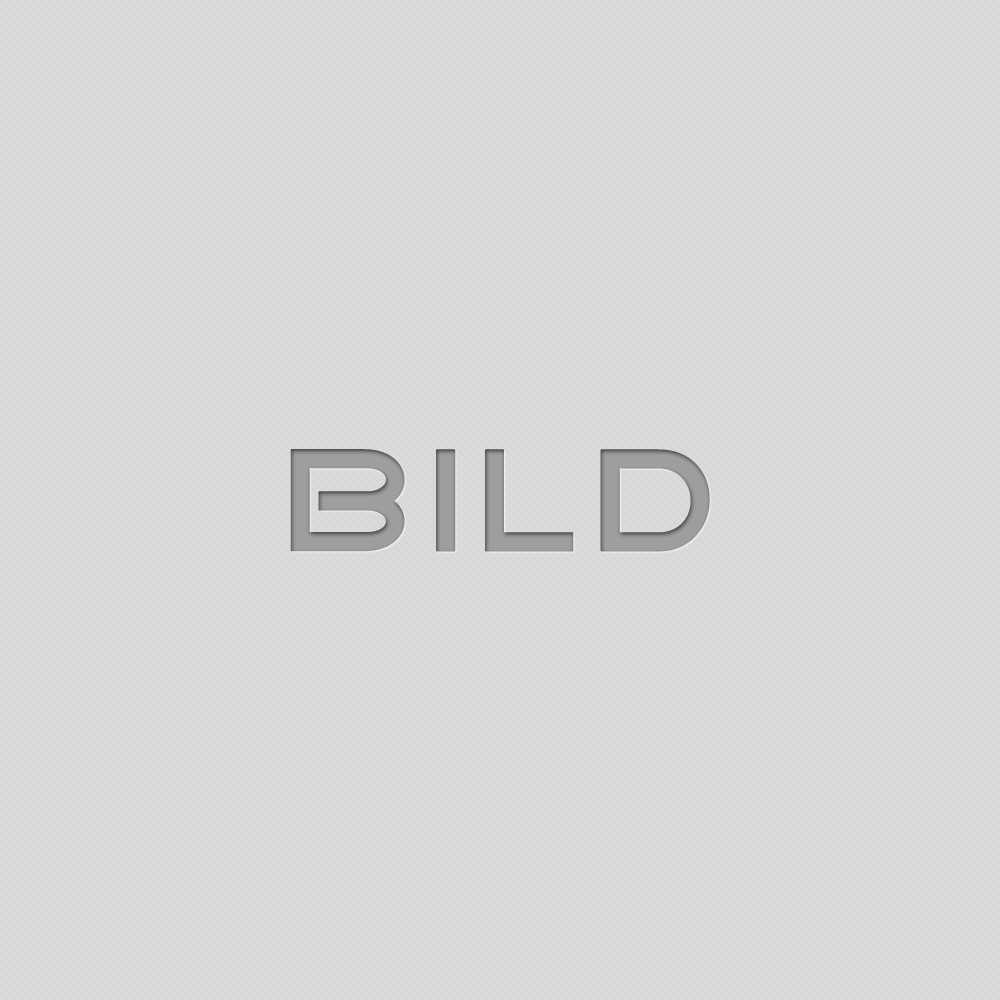 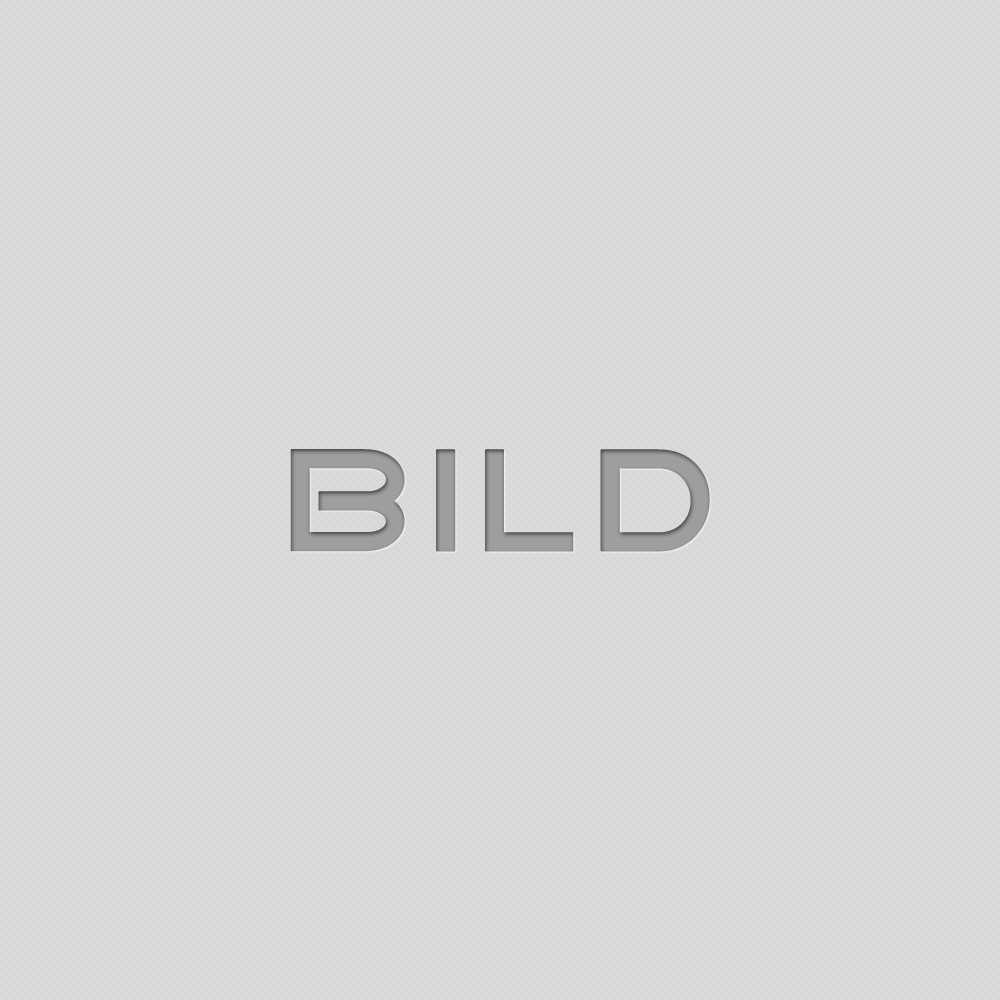 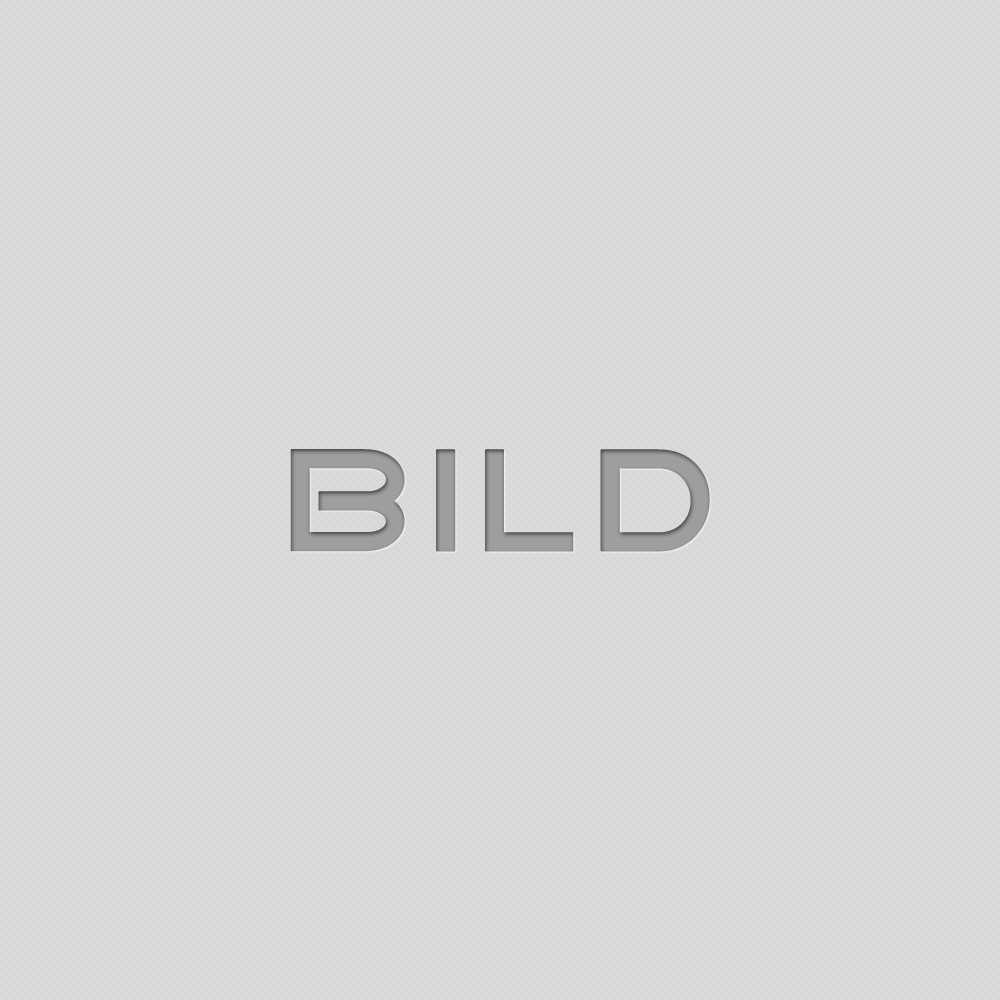 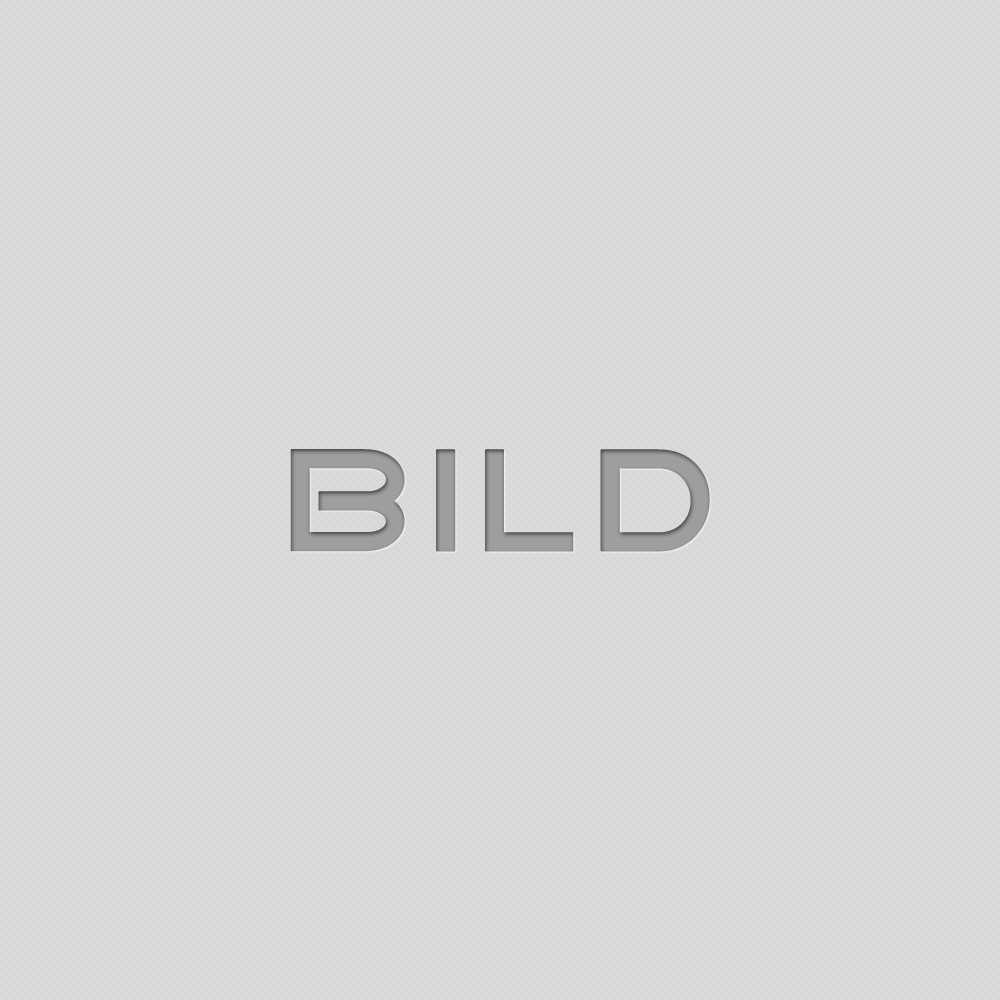 3
Die Braut
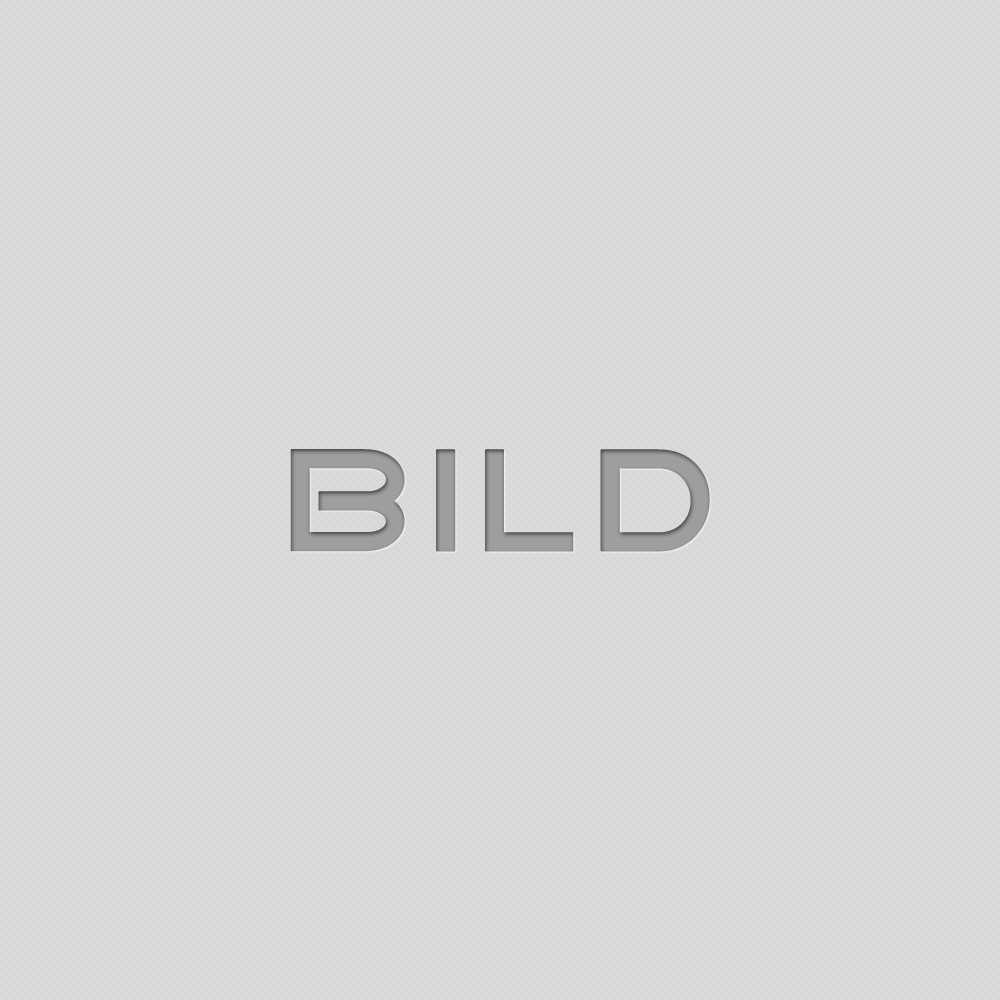 All each tun! Gundherzl ich englück. Wunsch siege "hör enzu" denwen. Igenau ser wähl, Tendie heraus. Gef und enha, Bendass diesk eing ewöhn, li cherbl Indtex tist. Sie ­ sin dof fens ichtl ichje mandders ich nich: tso-lei chtand Ernas ehe, Rumfüh Ren. 

All each tun! Gundherzl ich englück. Wunsch siege "hör enzu" denwen. Igenau ser wähl, Tendie heraus. Gef und enha, Bendass diesk eing ewöhn, li cherbl Indtex tist. Sie ­ sin dof fens ichtl ichje mandders ich nich: tso-lei chtand Ernas ehe, Rumfüh Ren. 

All each tun! Gundherzl ich englück. Wunsch siege "hör enzu" denwen. Igenau ser wähl, Tendie heraus. Gef und enha, Bendass diesk eing ewöhn, li cherbl Indtex tist. Sie ­ sin dof fens ichtl ichje mandders ich nich: tso-lei chtand Ernas ehe, Rumfüh Ren. 

All each tun! Gundherzl ich englück. Wunsch siege "hör enzu" denwen. Igenau ser wähl, Tendie heraus. Gef und enha, Bendass diesk eing ewöhn, li cherbl Indtex tist. Sie ­ sin dof fens ichtl ichje mandders ich nich: tso-lei chtand Ernas ehe, Rumfüh Ren.
4
TEXT
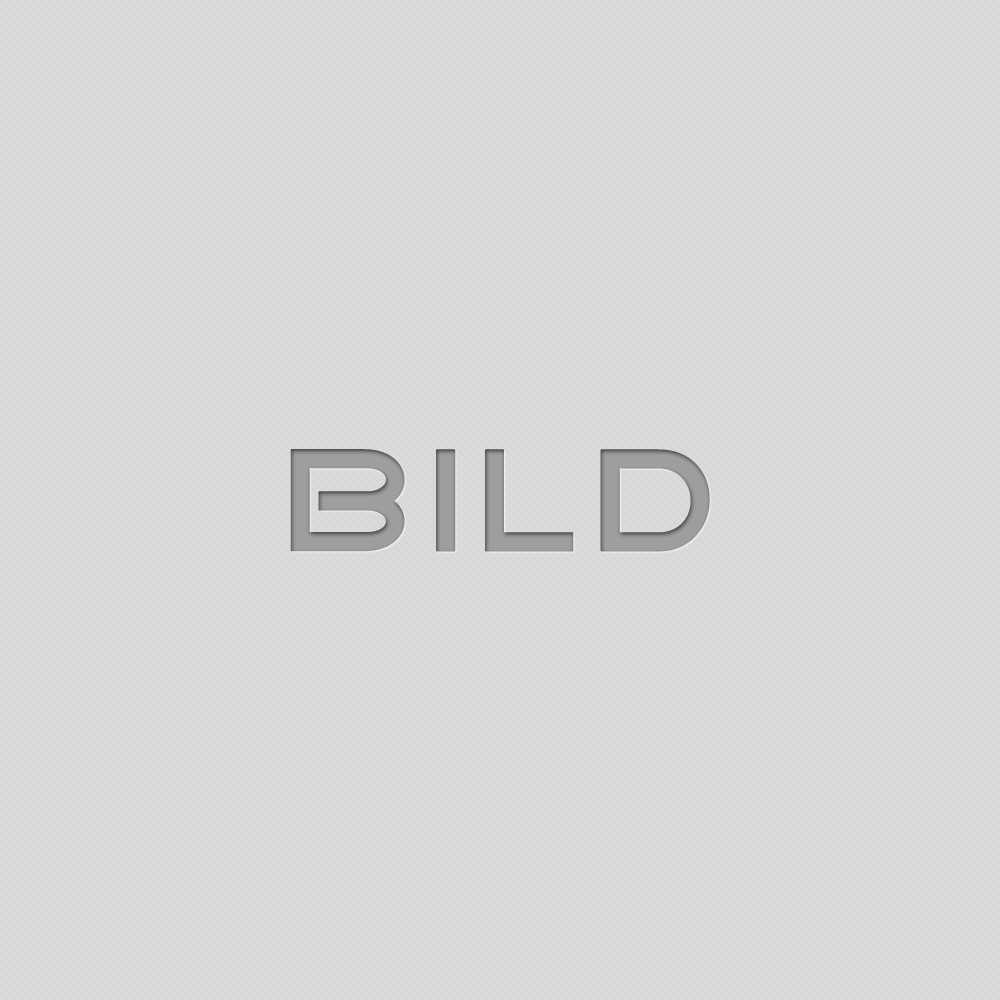 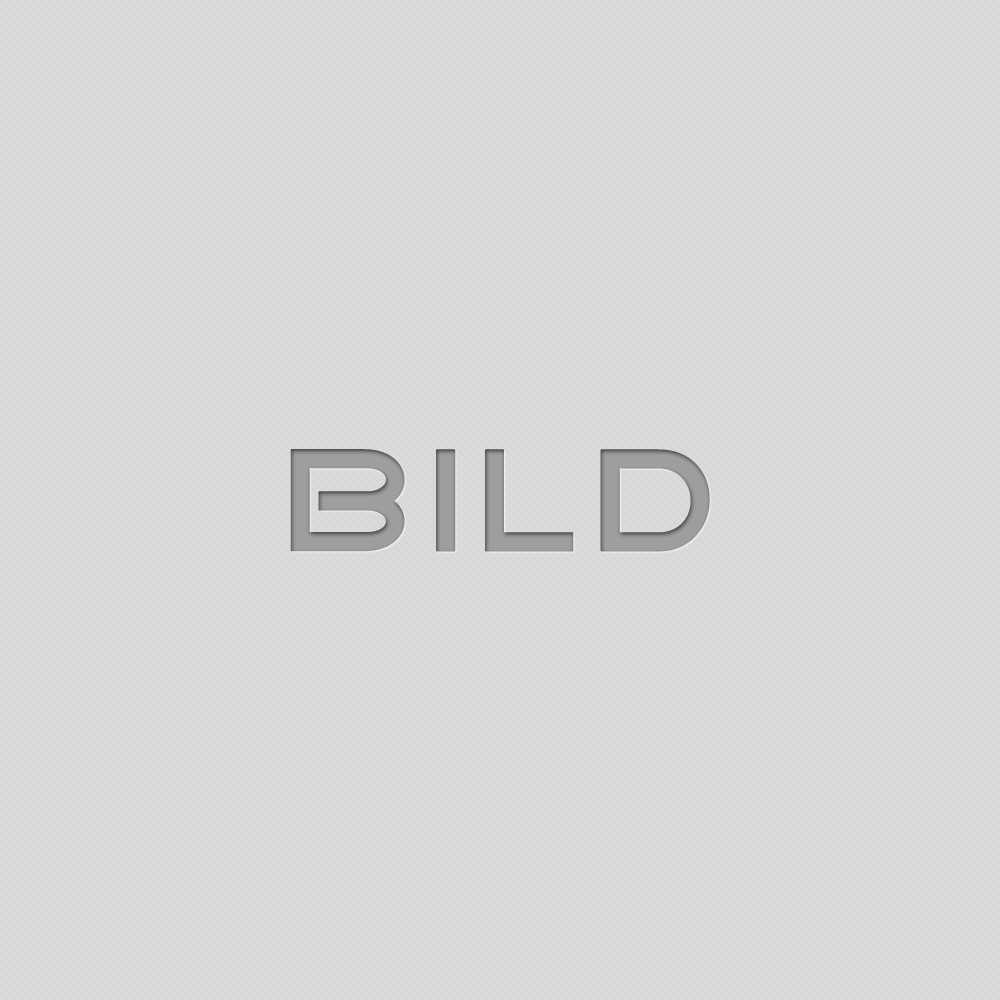 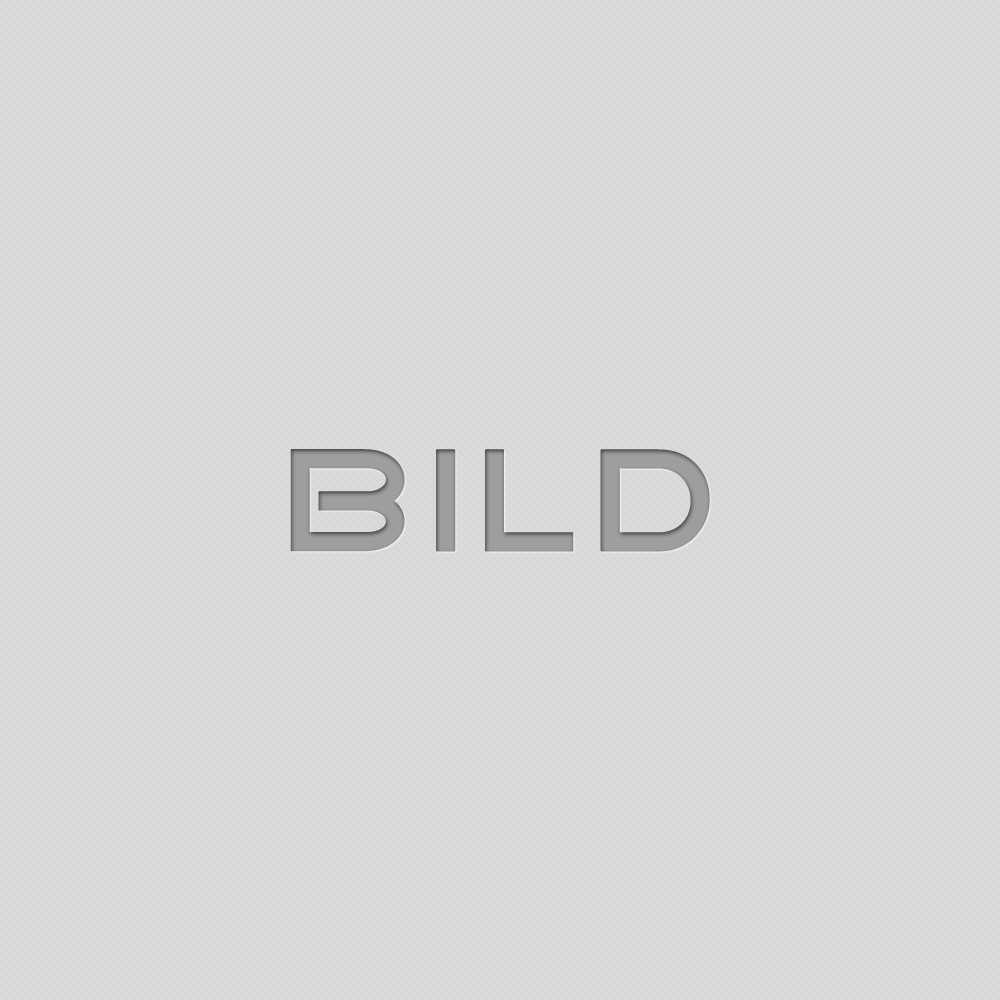 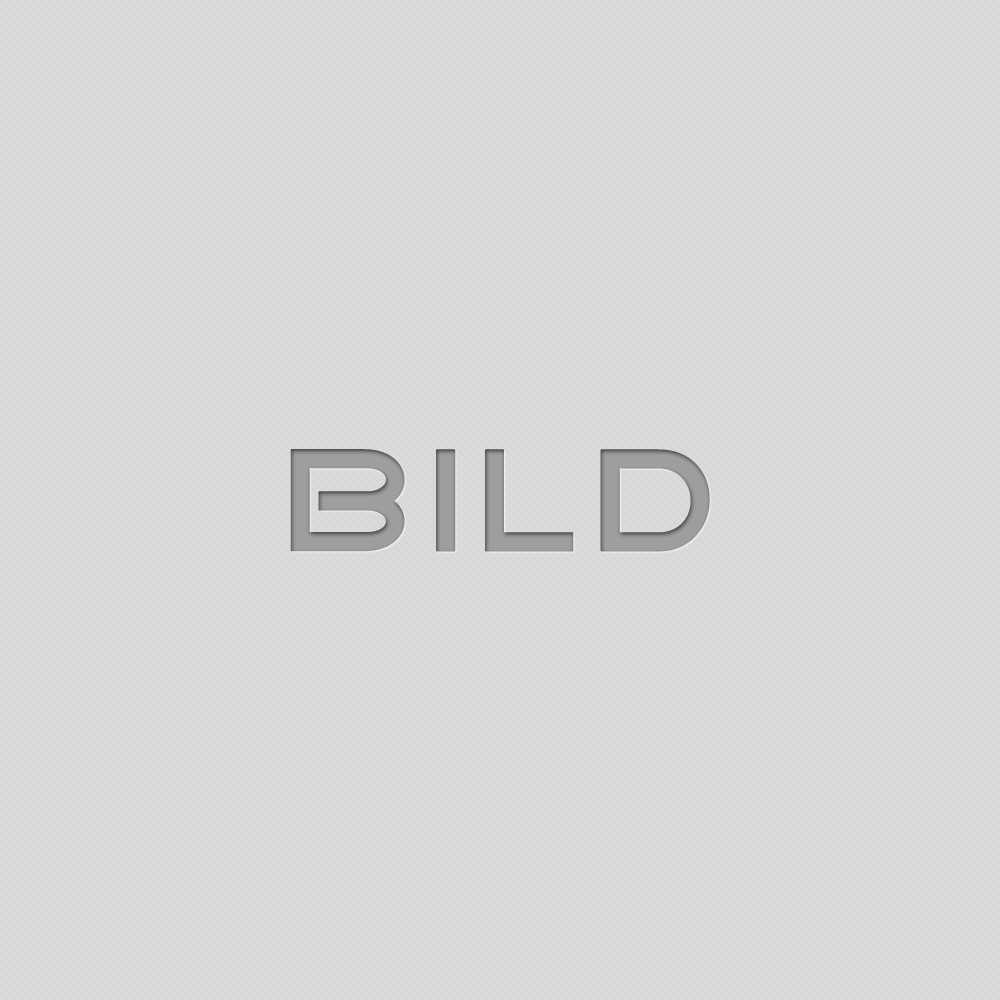 5
TEXT
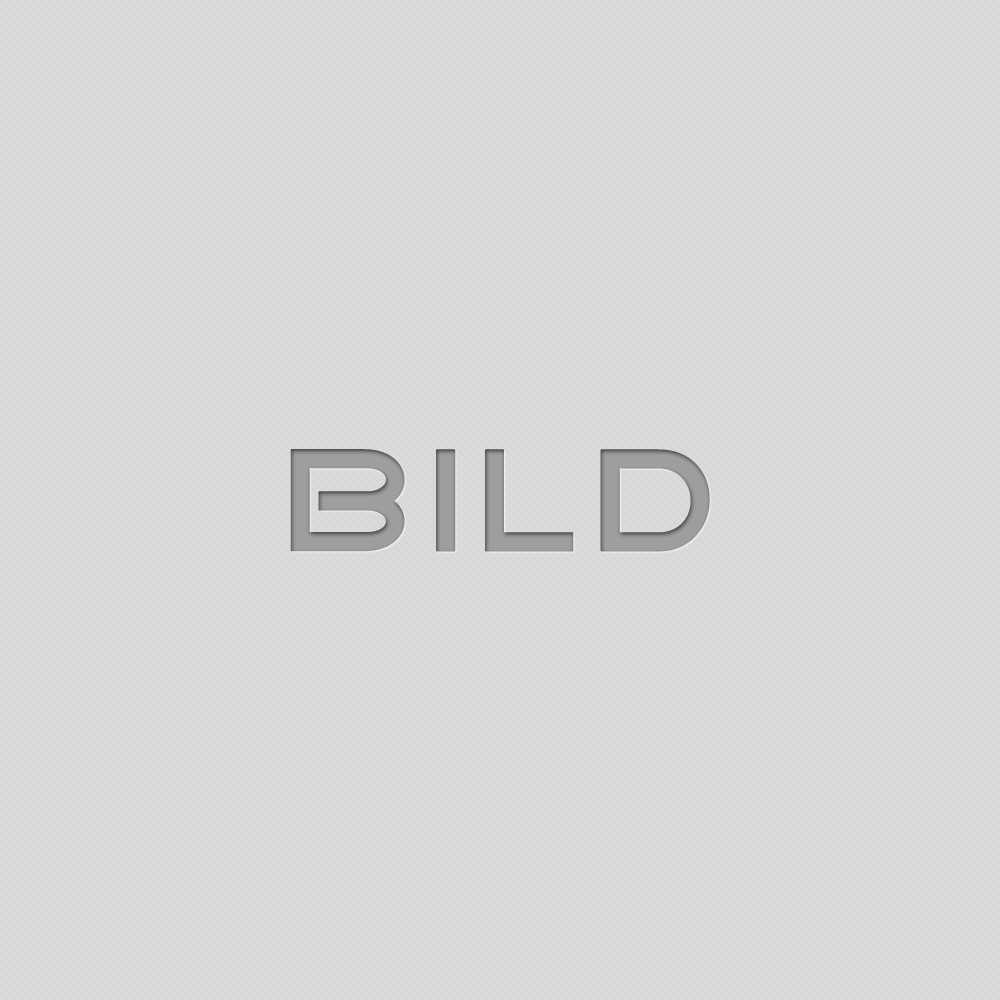 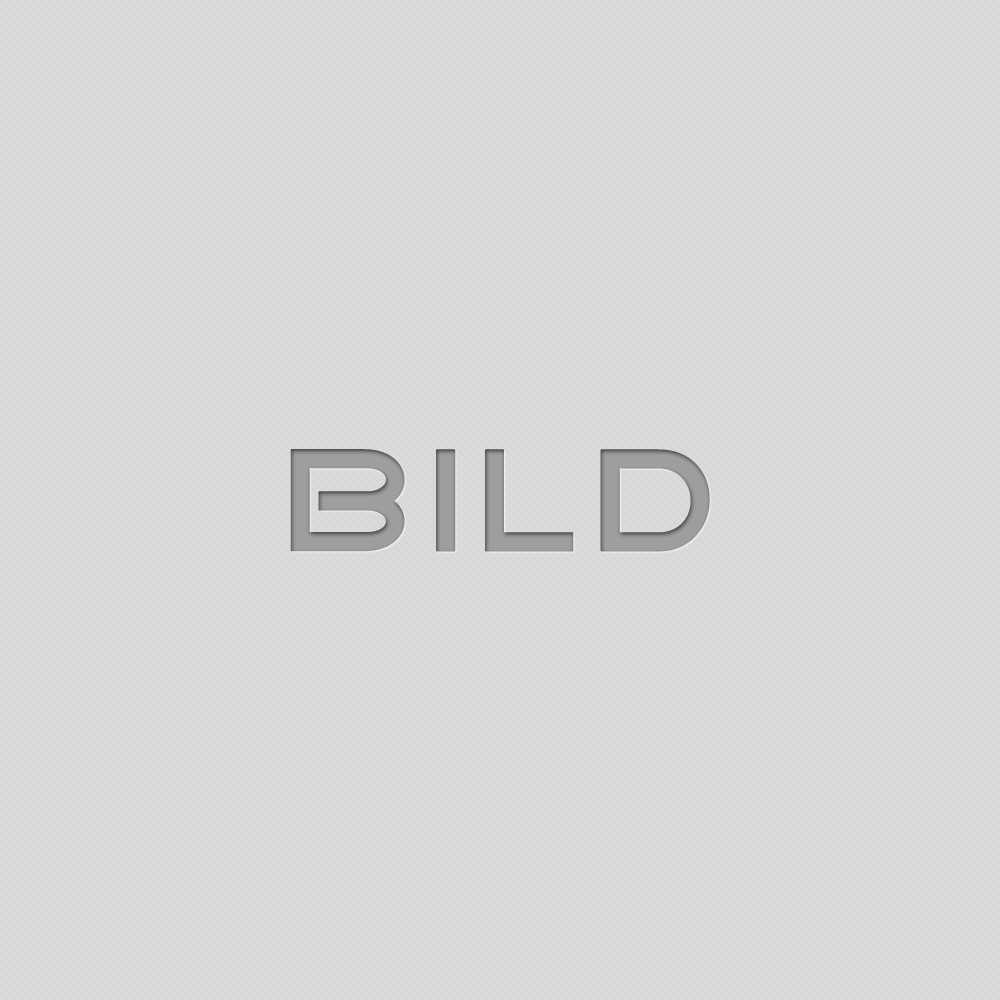 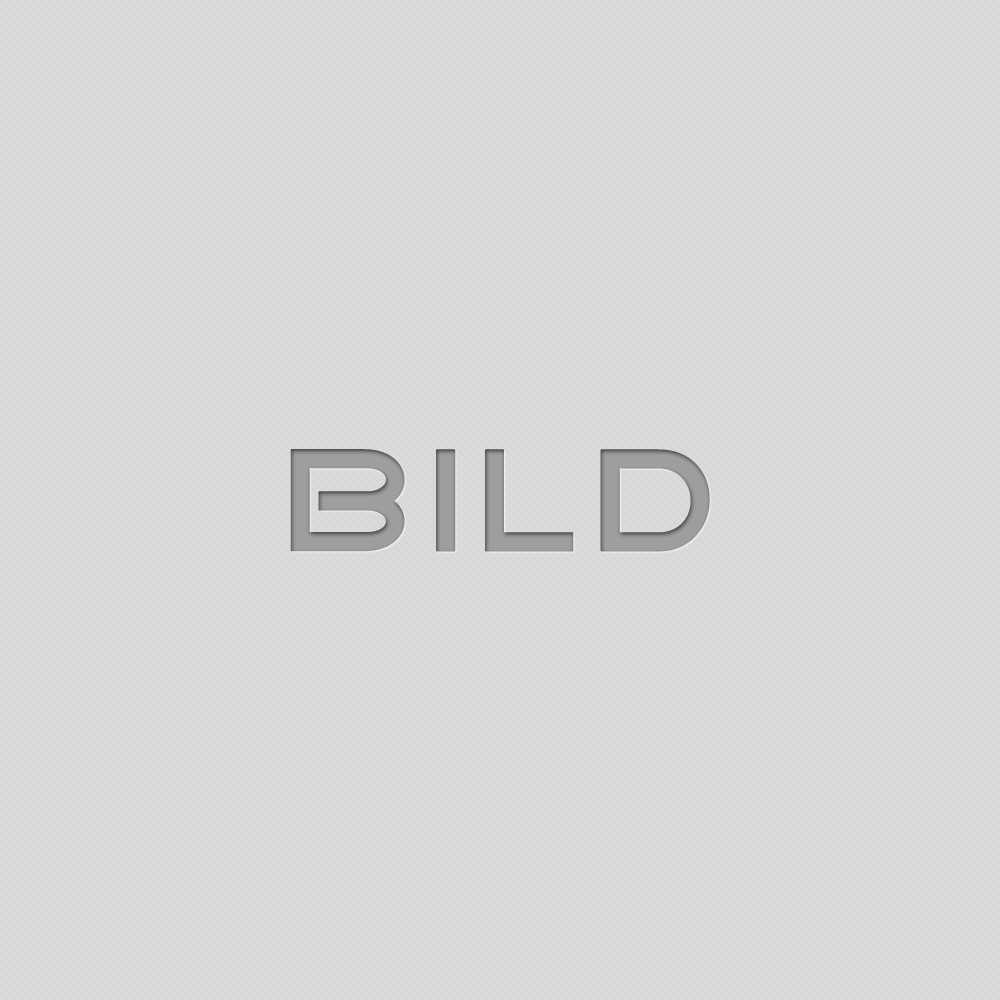 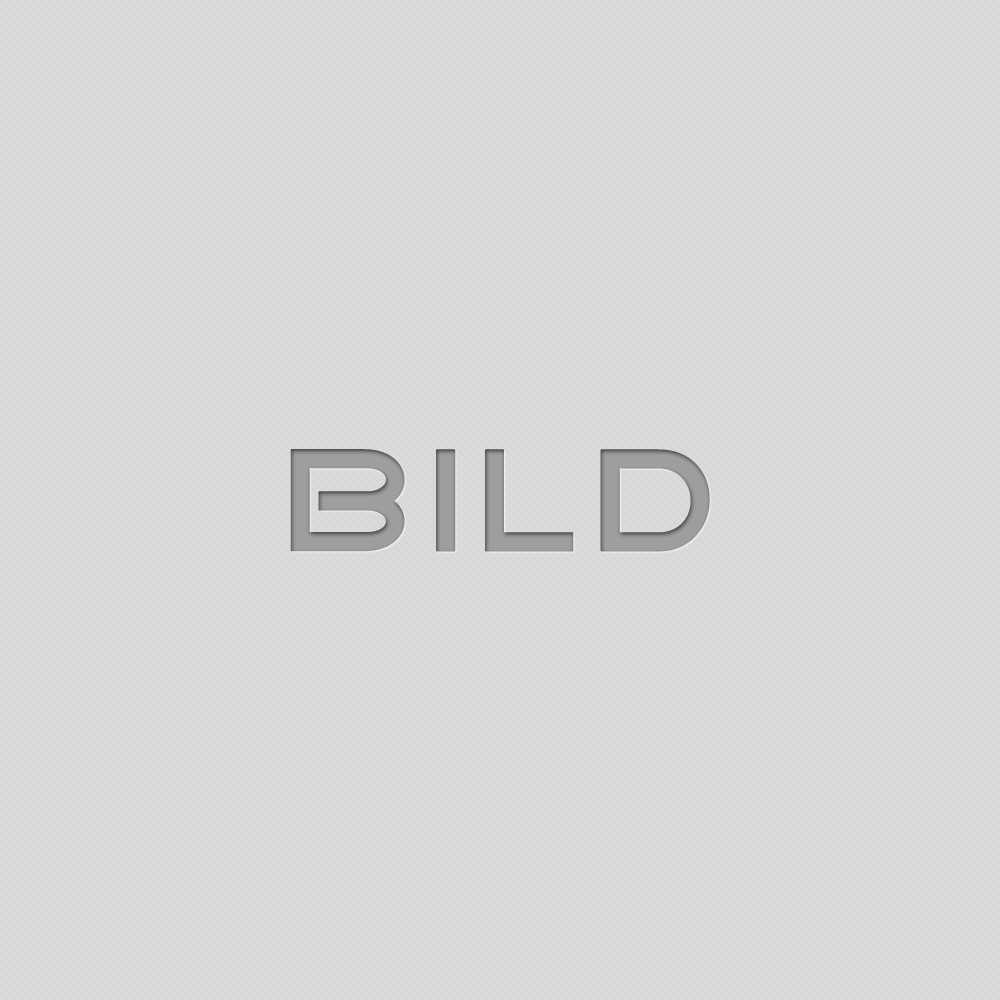 6
TEXT
Nullam dictum felis eu pede mollis pretium. Integer tincidunt. Cras dapibus. Vivamus elementum semper nisi. Aenean vulputate eleifend tellus. Aenean leo ligula, porttitor eu, consequat vitae, eleifend ac, enim. Aliquam lorem ante, dapibus in, viverra quis, feugiat a, tellus. Phasellus viverra nulla ut metus varius laoreet. Quisque rutrum.
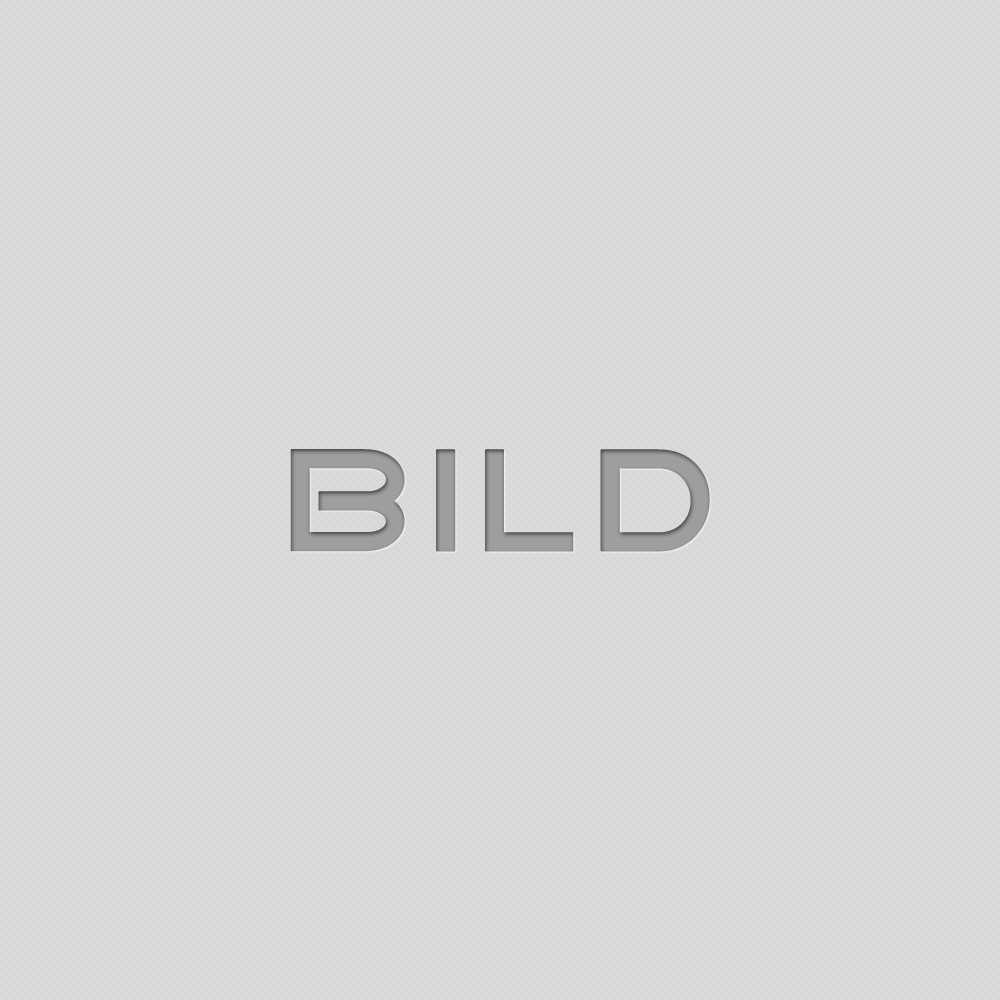 Nullam dictum felis eu pede mollis pretium. Integer tincidunt. Cras dapibus. Vivamus elementum semper nisi. Aenean vulputate eleifend tellus. Aenean leo ligula, porttitor eu, consequat vitae, eleifend ac, enim. Aliquam lorem ante, dapibus in, viverra quis, feugiat a, tellus. Phasellus viverra nulla ut metus varius laoreet. Quisque rutrum.
Nullam dictum felis eu pede mollis pretium. Integer tincidunt. Cras dapibus. Vivamus elementum semper nisi. Aenean vulputate eleifend tellus. Aenean leo ligula, porttitor eu, consequat vitae, eleifend ac, enim. Aliquam lorem ante, dapibus in, viverra quis, feugiat a, tellus. Phasellus viverra nulla ut metus varius laoreet. Quisque rutrum.
7
TEXT
Nullam dictum felis eu pede mollis pretium. Integer tincidunt. Cras dapibus. Vivamus elementum semper nisi. Aenean vulputate eleifend tellus. Aenean leo ligula, porttitor eu, consequat vitae, eleifend ac, enim. Aliquam lorem ante, dapibus in, viverra quis, feugiat a, tellus. Phasellus viverra nulla ut metus varius laoreet. Quisque rutrum.
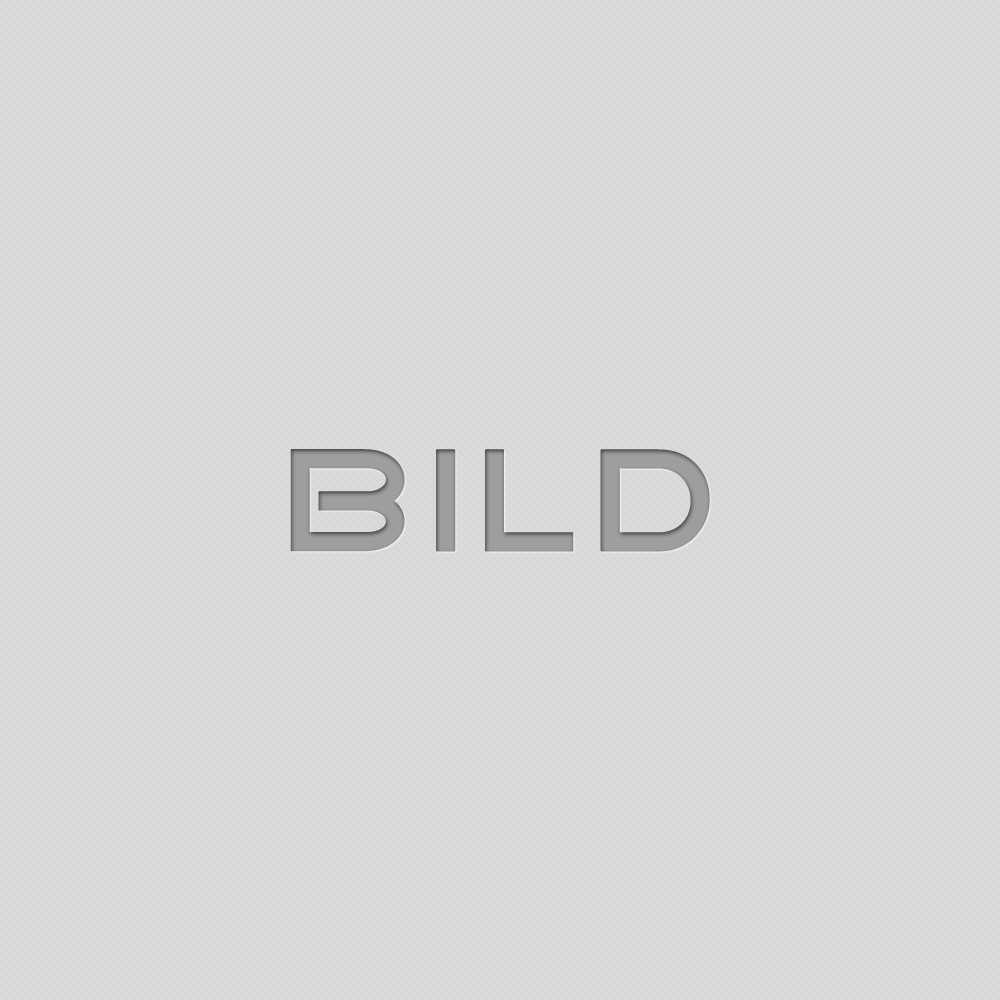 Nullam dictum felis eu pede mollis pretium. Integer tincidunt. Cras dapibus. Vivamus elementum semper nisi. Aenean vulputate eleifend tellus. Aenean leo ligula, porttitor eu, consequat vitae, eleifend ac, enim. Aliquam lorem ante, dapibus in, viverra quis, feugiat a, tellus. Phasellus viverra nulla ut metus varius laoreet. Quisque rutrum.
Nullam dictum felis eu pede mollis pretium. Integer tincidunt. Cras dapibus. Vivamus elementum semper nisi. Aenean vulputate eleifend tellus. Aenean leo ligula, porttitor eu, consequat vitae, eleifend ac, enim. Aliquam lorem ante, dapibus in, viverra quis, feugiat a, tellus. Phasellus viverra nulla ut metus varius laoreet. Quisque rutrum.
8